جامعة ديالى كلية التربية الأساسية قسم التاريخعلم النفس العام                                                                                                           أستاذ المادة: ا.م هناء إبراهيم محمد يوسف
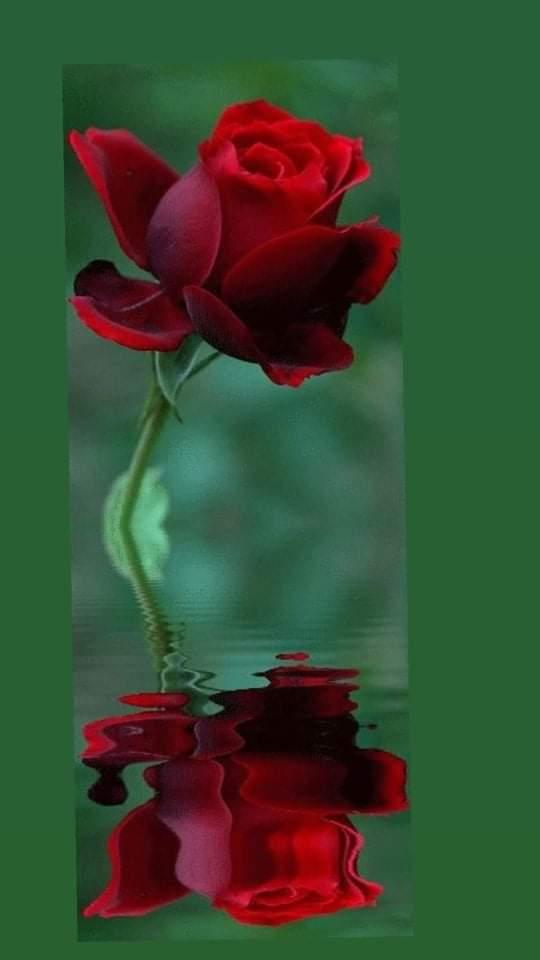 اهداف علم النفس :
يهدف علم النفس الى 
فهم السلوك : اي ربط وادراك العلاقات بين الظواهر المراد  تفسيرها والاحداث التي تلازمها وتسبقها فأذ لم نجد اي علاقة باي ظاهرة اخرى فأنها 
تظل غامضة غير مفهومة فمثلا اذا ذهبت الى منزلك فوجدت اثاثه متناثر هنا وهناك فانك تحاول تفسر هذه الظاهرة بانك تربط بينها وبين دخول شخص غريب في المنزل من اجل السرقة وغير ذلك
يهدف علم النفس الى:
التنبؤ بالسلوك : اي معرفة ما سينشأ عن السلوك الحالي في المستقبل 
مثل معرفة استعداد الطالب لدراسة معينة وعدم استعداده الاخرى امكن لنا ذلك ان نجنبه الفشل من اقحامه في دراسة او مهنة ليس مؤهلا لها
يهدف علم النفس الى:
3 - ضبط السلوك وتوجيهه: اذا تحقق الفهم والتنبؤ يتحقق الضبط وهو تناول الظروف التي تحدد حدوث الظاهرة والتحكم فيها بشكل يحقق الوصول الى هدف معين فمعرفتنا بالدوافع التي تحركنا وتحرك غيرنا من الناس يساعدنا على التحكم في سلوكنا محاولين ضبطه حتى يكون سلوكا حميدا يكاد يرضي عنه الجميع
فروع علم النفس
يمكن تصنيف فروع علم النفس الى مجموعتين يندرج تحت كل منها الفروع هي
أولا الفروع النظرية : تركز هذه الفروع على هدفين من اهداف علم النفس هما (فهم السلوك والتنبؤ به ) حيث تهدف الى صياغة وكتشاف القوانين والمبادئ العامة التي تفسر السلوك وتساعد على التنبؤ به تمهيدا لضبطه دون ان تركز على تطبيق العملي لها ومن ام هذه
فروع علم النفس
فروع علم النفس
فروع علم النفس
ثانيا / الفروع التطبيقية : تركز هذه الفروع على تحقيق الهدف الثالث من اهدف علم النفس هو ( ضبط السلوك وتوجيهه) حيث تهدف الى استثمار وتطبيق القوانين العامة والمبادئ الاساسية التي توصلت اليها الفروع النظرية في الميادين المتنوعة ومن اهم هذه الفرع
فروع علم النفس
فروع علم النفس